MA Pal Tasks 1+2 
Helpful Hints
Katie Gingras, M.S., CAGS
Guidance Counselor 
Johnny Appleseed Elementary School (K-5)
Leominster Public Schools
[Speaker Notes: Introduce myself, quick overview of the experience I had with my Pal Tasks and how I hope to help them. 

I’ve created a powerpoint but I’m open to being flexible or answering specific questions or a combination of both 

Quick survey on who is here: public school, what level, classroom teachers?]
Disclaimer
By no means am I professional at Task 1 or 2, I simply received a passing score that I was confident with!
[Speaker Notes: Quick disclaimer that I did not get a perfect score, but I did receive a score I was confident in and was happy to share my experience and work through how I completed task 1 & 2. I will certainly try to be as clear as possible and answer any questions I have, but there may be some questions I might not be able to answer.]
Overall advice I would have given myself...
Focus on one Task at a time
You don’t necessarily have to do the tasks in order, but I would certainly do 1 before 2. Tasks 3+4 could be done out of order (in my opinion!) 
Communicate to your building leader(s) that you are completing these tasks → my admin. Did not need to complete these tasks for licensure, but they were able to point me in the right direction to find data, which teachers to collaborate with, etc. 
READ and REVIEW not only the handbook itself, but the rubrics several times 
Don’t try to get fancy; do exactly what the rubric tells you to do!
Collaborate with others who are going through the Tasks + others who have completed it
Register through the Pal Task website (107$ per task) → layout of uploading documents is helpful in the planning/uploading process
[Speaker Notes: Advice I would have given myself when I started this process.

I am a guidance counselor, and I have never been in the classroom so I took a unique approach to working through these tasks. I had to depend on a lot of different individuals, not just my building leaders. 

Blinding your name, school or any other individuals you discuss in your plan! Label your school (X School) and stick to that name throughout all of your tasks. Format is critical; don’t go over the word or page count because you won’t receive a score and you’ll have to re-submit which means paying 107$ again]
Pal Task 1: Leadership through a Vision for High Student Achievement
[Speaker Notes: Pal Task 1 focuses on your ability as a leadership candidate to access and analyze your school’s data, as well as develop a vision of high quality student achievement and a plan for improving student learning in a priority academic area

Collaboration with stakeholders is critical for all tasks, especially task 1. Several of the documents needed it is required that you have several conversations with your building principal as well as other individuals in your building. 

I’m going to work through the task in a step by step process and explain it as simple as possible. I am not going to get into the nitty gritty of each component, but rather give you an overview of what I did.]
Pg. 15 of Pal Handbook → helpful “flow chart”
[Speaker Notes: The handbook can become quite intense and overwhelming, so I found this flow chart quite helpful when working through task 1.]
Step 1 (Investigate): REVIEW 3-5 YEARS OF SCHOOL DATA
Quantitative: MCAS, PARCC, MAP/DIBELS, ACCESS scores, other district level assessments used 
Qualitative: School culture, student learning, interviews, school climate surveys  

From this analysis, you will identify your priority academic area where an increase in student performance is pertinent → Writing instruction for 3rd grade EL students
[Speaker Notes: One of the most important steps (again, in my opinion) to this task is the data analysis. You are being assessed on gathering and analyzing data, and creating a plan of action strategies to improve student performance. 

From my experience, I used the flow chart from page 15 and literally took one step at a time. So, my step one was to review the data. 

All 4 of my tasks focused on our rising EL population. After reviewing PARCC, MCAS, ACCESS, Dibels, MAP scores, I identified 3rd grade writing as my priority academic area. 

The rubric states “collects on 3 or more elements” for meeting and exceeding expectations 

Example of target students: Students with disabilities, ELL, African American, Hispanic, Native American students, low-income students, and students performing below state proficiency levels]
Step 2 (Prepare): Collaboration with Stakeholders
Discuss with district/building leaders the programming in place to support the students in your priority academic area. (“What are we currently doing to teach and support our ELL/SPED students?”) 
Observe classrooms (small and large group instruction) 
Review current programing that is related to the priority academic area to identify gaps in effectiveness 
Interview/survey teachers who teach the target students, family/community members
[Speaker Notes: My Step 2 was to collaborate with the stakeholders. As a Guidance Counselor, I’m not always “in the know” with what goes on within the classrooms. I worked very closely with my building administrators through this process (gaining access to edwin analytics) and interviewing her on both our strengths and weaknesses. I also was able to participate on the Assessment Team at my school this year, so I was able to be a part of school-wide PD planning and other academic conversations.]
Step 3 (Act): Develop a Plan
Based on your findings from your data collection and collaboration with stakeholders, you will then create and present a plan including strategies that can be implemented to improve student learning (priority academic area for the targeted group) 
Set goals and measurable student objectives (how will these strategies improve student performance?)
Utilize the input you gathered from previous step into your plan 
Pg. 20 in handbook*
Step 4 (Assess): Feedback & Revise Plan
In response to a series of prompts, discuss the development of your leadership skills while completing this task
Nature of support from your school and district leadership 
INCLUDE SPECIFIC EXAMPLES 
Do not simply recap how you created your plan. Instead:
Address your leadership skills and practices 
Pg. 21 in handbook
Necessary Documents:
Confidentiality & Anon. Form (required for all Task submissions)  
Three artifacts 
(1) Priority Area to Improve student learning
(2) The Plan for Action Strategies 
(3) Findings, Feedback & Recommendations
Category Documents 
(1) Student Demographics & Performance Info. 
(2) Vision, Mission & School Improvement Plan 
(3) School & District Policies
Necessary Documents (cont.)
(4) Data Collection Forms/Interview Guide 
(5) Feedback Collection Forms 

Commentary
[Speaker Notes: You’ll notice in my tasks that they are labeled “Part B”, “Part C” etc. That is because when you upload to the Pal website, that is how the categories are labeled. I do not think this is necessary, but I wanted to ensure I was uploading the correct documents to where they needed to go. 

I quickly summarize all the items you need to submit in the next few slides, however I essentially pulled this directly from the handbook]
Artifact 1: Priority Area
Description of a priority academic area where improved student performance is needed
Compelling rationale based on the data collected and analyzed
Analysis of multiple quantitative/qualitative data
Description of the school and community context and cultural factors
Summary of gaps in relation to the priority area
How input was solicited
Artifact 2: The Plan for Action Strategies
Vision statement describing how the plan will support and sustain improvement in the priority academic area for the student group
Compelling evidence-based justification explaining how the plan responds to the school context and student culture, and addresses the needs of student groups to improve student learning
Goals and measurable objectives
Action strategies
Theory of action; How will these strategies effectively work together to positively impact student performance
Artifact 2 cont.
Existing resources used and new resources required
Changes in the school organization or structure 
Roles and lines of responsibility for implementation
Steps to engage staff and garner support for proposed strategies
Timeline, proposed evaluation and feedback processes
Artifact 3: Findings, Feedback & Recommendations
In a report describing how you collected, synthesized, and interpreted feedback on your plan from stakeholders including the following information:
Identification by role of individuals from the leadership team, staff and other stakeholders
Synthesis and interpretation of the feedback regarding relevance and comprehensiveness of the plan
Explanation of how the final plan was revised to incorporate feedback
Category Documents
Student Demographics & other relevant school context and student performance data → School Profile through DESE, MCAS/PARCC, ACCESS data 
Vision, Mission and School Improvement plan → I did not need to re-create this document, this was already established within both our school and district 
School & District Priorities → already created 
4.)  Data collection forms/Interview guide → Document I created when meeting/discussing with stakeholders
5.) Feedback Collection Forms → Data collected from School Climate Survey
[Speaker Notes: Brief overview of the category documents I submitted with Task 1]
Commentary
Well-focused written commentary that explains how you accomplished this task 
Discuss your own learning and leadership development 
Avoid recapping the steps, but rather analyze your leadership for developing a vision of high quality student achievement 
Identify what worked well, what you could improve upon, and what adjustments you made throughout 
pg . 27 in handbook outlines specific questions
[Speaker Notes: Focus on your abilities as a leader not simply summarizing what you did- they already know what you did!]
Questions? Comments?
Pal Task 2: Instructional Leadership for a Professional Learning Culture
[Speaker Notes: Pal Task 2 focuses on creating a PLC (Professional Learning Culture/Community) within your school. 

Similar to Task 1, you need to identify a priority academic area. I highly suggest continuing with the area you identified in task 1, so you can continue using the same data.

For Task 2, I focused on the overall EL writing instruction for grades 3-5, I did not narrow it down to one grade]
Pg. 43 of Handbook → helpful “flowchart”
Step 1 (investigate): Identify a priority academic area & form a group
No brainer… continue with the priority academic area you chose for Pal Task 1
Assess what teacher groups currently exist in your school 
Select a group of 2-5 teachers that will be your working group → strengths, weaknesses, interests and needs in relation to the priority academic area 
Arrange meeting times and schedule a series of meetings to foster the PLC over time 
Determine the group learning approach (p. 44)
[Speaker Notes: I touch base on my group learning approach in category 3: I gave examples of discussion group protocols (round robin, brainstorming, and within team jigsaw)]
Step 2 (Prepare): Select an instructional practice focus
Set times for structured group meeting times → agendas, keeping minutes, assigning roles and responsibilities and using protocols and tools 
Assist the group in identifying a meaningful professional learning goal → improving course content, instruction, or classroom practices that will lead to improved student learning 
Include objectives for collaboration 
Identify key ideas 
Instructional improvement strategies they are implementing in their classrooms 
Determine what resources and supports the group members need to foster learning
Step 3 (Act): Enact a group learning approach & support individual and group learning
Facilitate members as they work to improve their instructional strategies (at least 3 meetings over time) 

Pg. 46 → detailed outline of how to improve existing practices to increase student learning in the focus area 

Pg. 46 → detailed outline of what to include in the group learning process
Step 4 (Assess): Gather feedback and evidence of group learning and practice improvement
Assess whether and how the instructional practices of the PLC teachers improve through the learning process and their individual learning efforts 
Describe your role and the members’ roles in the group process 
Using a feedback form or group discussion, ask the members to comment and evaluate the overall group process 
Focus should be on their own instructional practice, the changes they adopted or used, and what they learned from those 
Analyze what you learned from the experience and solicit feedback from the teachers on your facilitating skills 
Identify problems and successes in group facilitation
Necessary Documents
Confidentiality & Anon. Form (required for all Task submissions)  
Three artifacts 
(1) Description of the Priority Academic Area & Group 
(2) Description of the group learning Experience & Results 
(3) Findings, Feedback & Recommendations
Category Documents 
(1) Background data and other info that defines the priority academic area 
(2) List of teachers or other staff groups existing in the school 
(3) List of group building and discussion group protocols used to faciliate group
Necessary Documents cont.
(4) The agendas and minutes for all the group meetings 
(5) Other materials that are relevant (references for readings used in meetings or student work samples that were examined)
(6) The group learning feedback form and summary findings 

Commentary
Artifact 1:Description of the Priority Area and the Group
A memo written to the Superintendent or building Principal explaining the priority academic area for group learning and the focus within this area that the group selected for its learning together

P. 49-50 gives bulleted details required for artifact 1
Artifact 2: Description of the Group Learning Experiences and Results
Provide a summary of what the group did over the course of its meetings

Pg. 50-52 in handbook detailed bullet points
Artifact 3: Findings, Feedback, and Recommendations
Provide an analysis of the group members’ feedback on group learning, group task accomplishment(s), the groups’ receptivity for collaborative professional inquiry, and your facilitation role. Also provide evidence of the benefits of the work for improving teaching practice and student learning
P. 52-53 detailed points to include in your artifact
Category Documents:
Category Documents 
(1) Background data and other info that defines the priority academic area 
(2) List of teachers or other staff groups existing in the school 
(3) List of group building and discussion group protocols used to facilitate group 
4) The agendas and minutes for all the group meetings 
(5) Other materials that are relevant (references for readings used in meetings or student work samples that were examined)
(6) The group learning feedback form and summary findings
Commentary:
Personal commentary on your own learning and leadership development 
Do not recap the steps you took to complete the task, rather focus on the analysis of your leadership for improving your own group learning skills for the future 
Identify and describe the leadership skills you used over the course of Task 2 → provide examples of leadership in action 
Pg. 54 detailed points to include in your commentary
Questions? Comments?
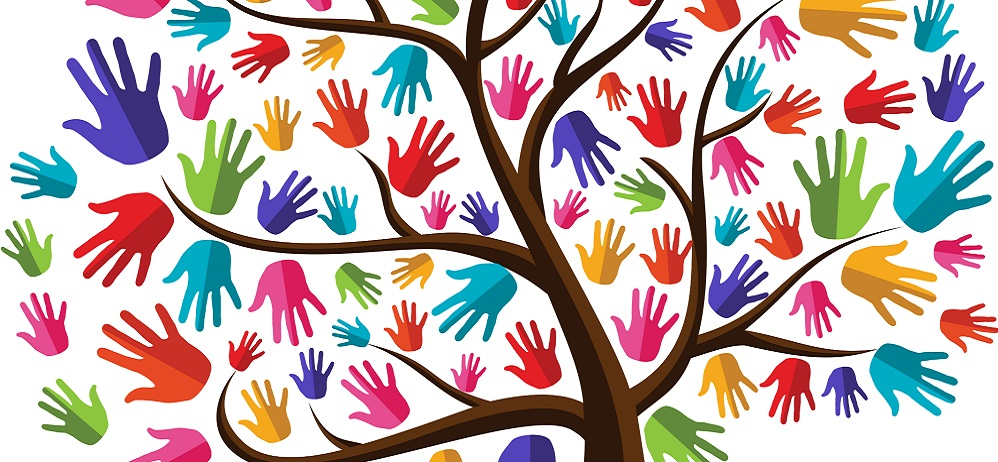 Reach out if you would like suggestions,  input or feedback!
Katie Gingras
katieruggles@comcast.net (personal email) 
508-341-4967 (cell)